Behavioral Health CommitteeProcesses and Timelines
Presented to:
Behavioral Health Committee
March 14, 2022
Kyleen Zimber, BH Strategic Projects Director
Overview
Cleaning up and getting specific about the metric concepts so they can go to OHA (Health Policy and Analytics Division) to be turned into metrics that meet legislative and organizational requirements
Continuing process from previous meeting, modified in response to feedback we heard from you, to clarify metric concepts
Proposed plan for each BH Committee session
Staff will present a brief and preliminary synopsis of the previous meeting
Staff will provide data or context setting for the next topic
We will take the bulk of each meeting to work through the EZBoard, with added dialogue, using the same refined set of questions each time on one of the top concepts that you rated highly
Once we get through this process of you reviewing the concepts that were most highly ranked, OHA staff will bring back the reworked metric concepts to shape them into metrics that meet legislative and organizational requirements
The Committee will review the revised metric concepts which will then jump start the conversation on incentives
Draft Timeline
FEBRUARY 28:  Refine non-jail drop off / walk-in services
MARCH 14:  Present synthesized information from previous meeting, Refine worker retention/turnover 
MARCH 28:  Present synthesized information from previous meeting, Refine availability of culturally specific care
APRIL 11: Present synthesized information from previous meeting, Refine (combine first) 1) time to access services when needed and 2) time to next available appointment
Draft Timeline
APRIL 25: Present synthesized information from previous meeting, Refine accessibility of behavioral health resources for justice-involved individuals
MAY 9: Present synthesized information from previous meeting, Refine fair rates for behavioral health services including substance use treatment
MAY 23: Present synthesized information from previous meeting, Refine address the inequity between communities of color when naming and communicating promising practices; there needs to be an increase in the practices reflecting African American communities.
Draft Timeline
JUNE 6: Present synthesized information from previous meeting, Refine 1) supportive housing conducive to positive growth and change is available, especially for folks leaving incarceration and leaving state hospital and 2) housing is available
JUNE 20: Present total synthesized information, have a discussion, and vote
Remainder of timeline to be completed and shared at March 28 meeting
Last week’s item
OREGON’S BEHAVIORAL HEALTH WORKFORCE DATACURRENT CONSTRAINTS:
Lacking definition of a behavioral health care worker
Limited wage information on behavioral health care workers
No disaggregation on wage data for racial identity / ethnicity
Exclusion of wage information for workers outside of the traditionally defined behavioral health care workforce
Extremely limited data on non-licensed workers
No statewide collection of turnover rates or retention rates
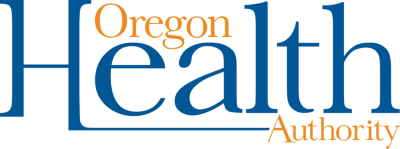 OREGON’S BEHAVIORAL HEALTH WORKFORCE DATA
Peer Worker (Addictions): $31,408 Median Wage; $30,000 $40,000 Majority Annual Wage (45%)(Mental Health and Addiction Certification Board of Oregon Wage, Benefit, and Student Loan Debt Analysis, 2018; Survey of OHA Registered Traditional Health Workers, 2021)
Qualified Mental Health Associate (QMHA): $41,163 Median Wage (Mental Health and Addiction Certification Board of Oregon Wage, Benefit, and Student Loan Debt Analysis, 2018)
Staff Turnover Rate: 40-60% with some Tri-County Providers (Tri-County Behavioral Health Providers Association, 2018)
Majority female-identified (65%)
Black / African American represented by 10% -- almost double the statewide demographic
Healthy turnover rates should not exceed 12% (Annie E. Casey Foundation, 2015)
For an agency with $35,500 annual salary and a 26% average turnover rate, each turnover costs $248,887 (National Child Welfare Workforce Institute)
Increased turnover rates impact program outcomes (Child Welfare Information Gateway, 2016)
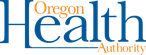 OREGON’S BEHAVIORAL HEALTH WORKFORCE DATAOHA CURRENT EFFORTS:
Behavioral Health Workforce Increasing Wages Report (House Bill 2086, 2021 – 2022)https://olis.oregonlegislature.gov/liz/2021R1/Measures/Overview/HB2086
$80 million to recruit and retain behavioral health care workers from BIPOC (Black, Indigenous, People of Color) communities or from rural areas and who can provide culturally specific services (House Bill 2949, 2021 – Current)https://olis.oregonlegislature.gov/liz/2021R1/Measures/Overview/HB2949
$132 million to increase wages and bonuses for behavioral health care workers (HB 4004, 2022)https://olis.oregonlegislature.gov/liz/2022R1/Measures/Overview/HB4004
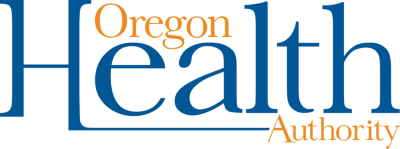